The Americas on the Eve of Invasion

I. Introduction
	A. By 1500, Americas densely populated 
		1. Indians – misnomer 
		2. Term has meaning only when used to apply to non-Indians
	B. Mesoamerica and Andean heartland
		1. Imperial states in place when Europe arrives
		2. Other societies influenced by two main centers
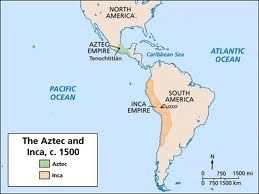 II. Postclassic Mesoamerica
	A. Introduction
		1. Toltecs/Aztecs replace Mayas of 8th century CE
			a. 15th century Aztecs extensive empire 
			b. Based on tribute, war, religion, & agriculture
2. Origins/ Downfall of Mayans – Teotihuacan
			a. Nomads from North come down
			b. Toltec Culture – 968 established capital Tula
				1. Sedentary/agrarian peoples with militaristic ethic
				2. Cult of sacrifice/war
				3. Aztecs saw Toltecs as givers of civilization
B. The Toltec Heritage
		1. Leader followed Quetzalcoatl – feathered serpent
		2. Empire spread over much of central Mexico
		3. 1000 Conquered Chichen Itza – Mayans under control of 		     Toltecs
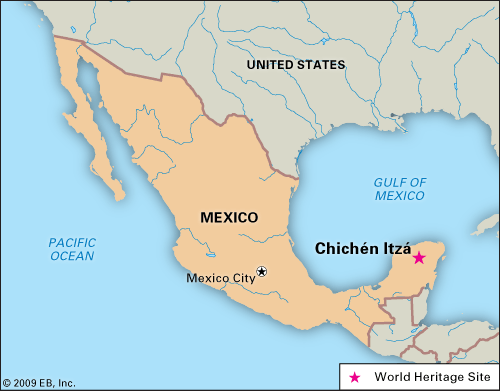 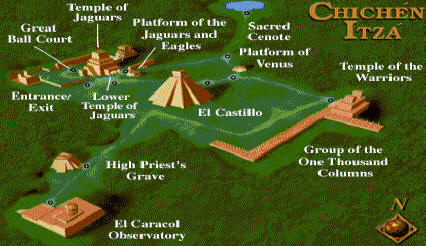 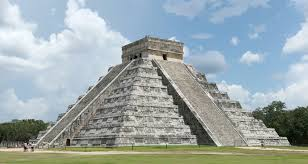 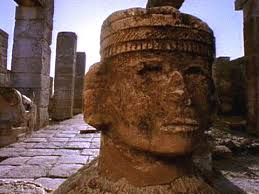 4. Toltec influence northward
			a. Trade turquoise with American Southwest
			b. How far – to Mississippi/Ohio – debatable   				    evidence
				1. Stepped temples 								2.Ritual sacrifice
				3. Social stratification
				5. Large city – Cahokia could handle 30,000 			 		     people
C. The Aztec Rise to Power 
		1. Geography – aquatic environment – chinampas
			a. Aztecs won control of lake
			b. agricultural /culture
		2.Political structure – centralized city with tributary city- 			    states
		3. Military – tough warriors/fanatic followers of religion
		4. 1428 emerged as independent power
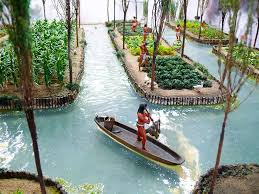 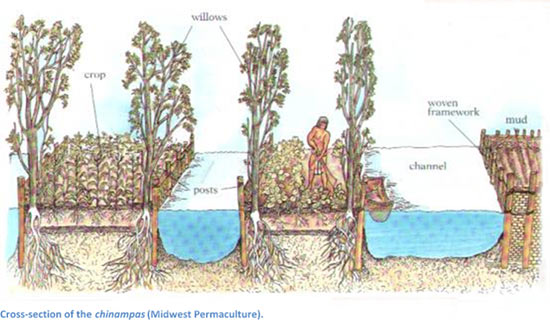 D. The Aztec Social Contract
		1. Subject peoples
			a. Pay tribute, surrender lands, military service
			b. King civil power/god on earth
		3. Human sacrifice – cult of military class supplying war captives as 	                                                 sacrifices
E. Tenochtitlan: The Foundation of Heaven
		1. Metropois – central zone of palaces/whitewashed  		                temples
		2. Adobe brick residential districts
		3. Larger houses for nobility
		4. Zoos, gardens 
		5. Geographically connected to island by four causeways
		6. Calpulli ruled neighborhoods
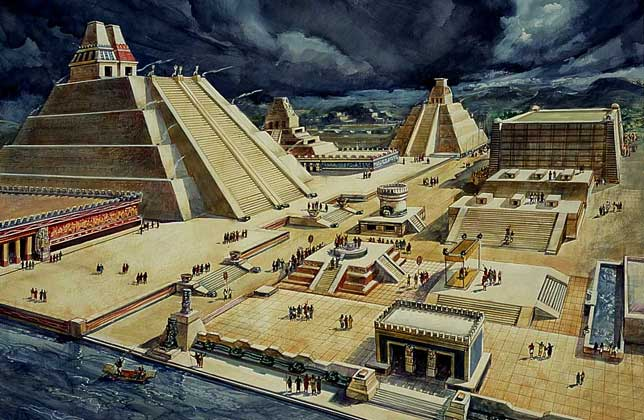 Venice 1400s
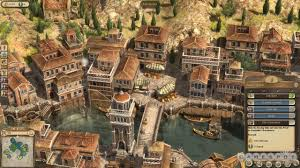 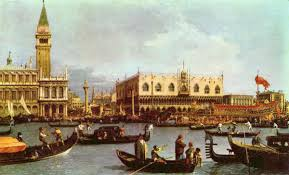 F. Feeding the People: The Economy of the Empire
		1. Mass population needed to be fed
			a. Tribute
			b. Irrigated agriculture – chinampas – floating islands
				1. 20,000 acres
				2. High crop yields – 4 times a year – corn/maize


Comparative note: Europe involved in agricultural revolution. Used moldboard plow, 3field system, & manure. Importantly, Mesoamerica had no beast of burden.
2. Trade
			a. Pochteca – merchant class /long distance trade
			b. Barter or cacao beans/gold for currency
			
		3. State controlled distribution of tribute
			Primarily redistributed to nobility- Pipiltin
III. Overcoming Technological Constraints
	A. Role of women – relatively equal, but subordinate to men
		1. Peasant women – fields & child-rearing
		2. Revered as weavers
		3. Polygamy among nobility, monogamy among poor
		4. Could inherit property
		2. Limits of technology
			a. Women – six hours a day grinding corn/maize
			b. Couldn’t be freed from 30-40 hours of  	  					     preparing food
B. Tribute Empire
		1. Power in hands of Aztec ruler and chief advisor
		2. Ritual sacrifice/military dominated all 		  		      		     elements of life
		3. City-states – independent as long as they made tribute
		4. Weaknesses
			a. Rise of nobles altered dynamics
			b. Society based on system of terror
		5. By 1500, Aztec society was in decline
IV. World of the Incas
        A. Inca Empire 
			1. Highly centralized / Integrated various ethnic groups
                  2. Irrigated agriculture
		3. Incorporated elements of previous civilizations –  	 	  			     agriculture/religion/metallurgy
		4. State organization/bureaucratic control
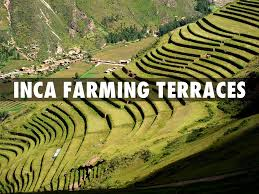 B. The Inca Rise to Power
	      1. Inca “ruler” – military alliances and campaigns 
	      2. Subsequent rulers expanded and consolidated land
	      3. Incan Socialism- view Inca as a utopia with every community a 	 	          collective whole 
        4. Between 9 and 13 million people under rule
C. Conquest and Religion
		1. Reason for conquest
			a. economic gain
			b. political power
		2. Religion – cult of ancestors
			a. deceased rulers mummified
		3. Split inheritance
			a. leader’s power goes to successor
			b. leader’s property goes to male family
		4. Temple of the Sun – center of state religion & Inca world
Coricancha
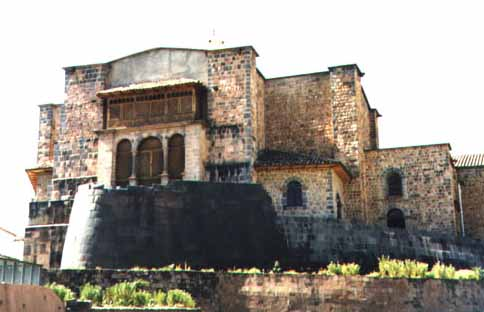 Machu Picchu
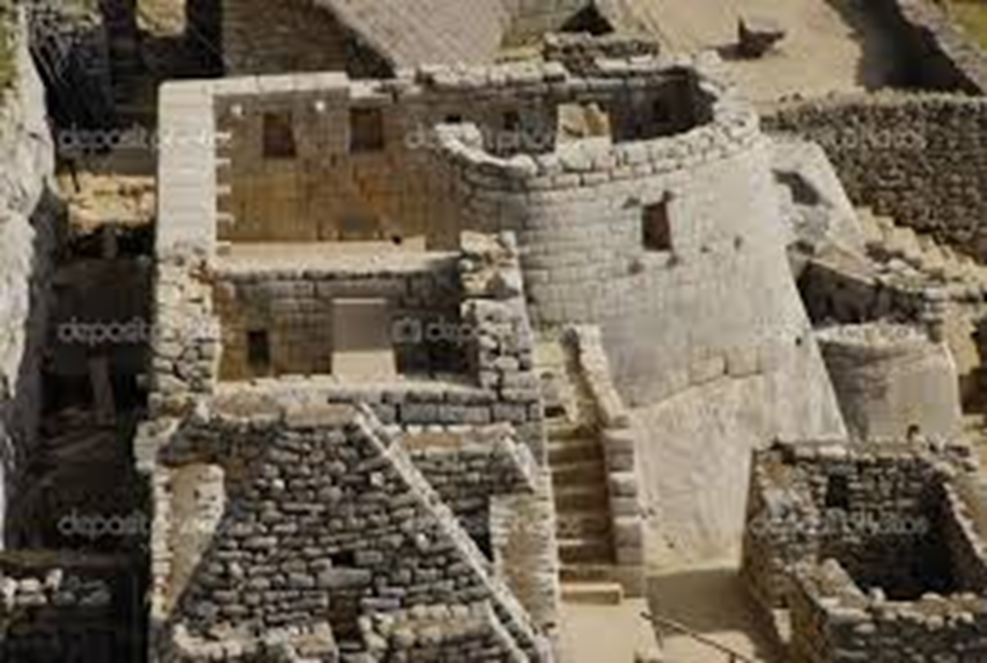 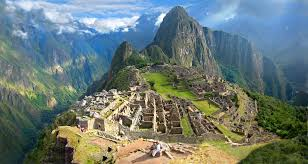 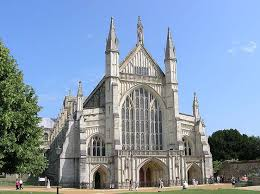 D. The Techniques of Inca Imperial Rule
		1. Leader/Inca considered a god
		2. Four provinces ruled by governor / local autonomy 			3. All nobles played role in state bureaucracy
		4. Spread language – unified
		5. System of roads with way stations – tambos – one day 			     apart
E. Inca Cultural Achievements
		1. Art – built on styles of predecessor peoples
			a. Metallurgy – gold/silver/bronze/ copper
			b. Pottery/cloth
		2. But…No system of writing…No wheel
		2. Math
			a. Quipo- knotted strings to count
		3. Infrastructure – greatest achievement
			a. land/water management
			b. extensive road systems
			c. Architecture and public buildings
			d. Terraced farming on steep slopes
F. Comparing Incas and Aztecs aka “if you forget everything else, remember this”

		1. Similarities
			a. Based on precedents from  			     			                  other civilizations 
			b. Military and imperial organization success
			c. Controlled circulation of goods
			d. Agricultural /food surplus
			e. Kinship groups transformed to hierarchal system				f. Allowed for local autonomy 
			g. Empires acquired by conquest of sedentary peoples
			h. Belief systems, cosmology similar roots
			i. Couldn’t survive shock of conquest
4. DIFFERENCES
			a. Climate & geography 
				- Andes : mountainous and isolated 
				- Aztec – series of lakes & fertile ground 
			b. Merchant class present in both more developed in 				    Aztecs-  have better trade and markets
			b. Incas lacked writing system, but had greater 				                metallurgical skills 
			c. Aztec- made extensive use of human sacrifice
Comparative: 
Byzantine / Constantinople conquered by Ottoman Turks 1453
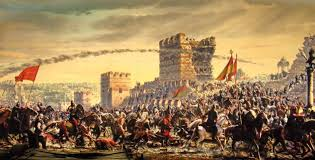 Moors driven out of Spain 1491
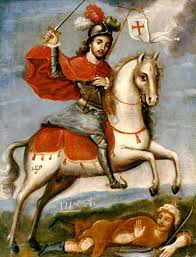